Indignation against the holy covenant
Key to Understanding Daniel
And this gospel of the kingdom shall be preached in all the world for a witness unto all nations; and then shall the end come. When ye therefore shall see the abomination of desolation, spoken of by Daniel the prophet, stand in the holy place, whoso readeth, let him understand Matt 24:14-15

And saying, The time is fulfilled, and the kingdom of God is at hand: repent ye, and believe the gospel. Mark 1:15
The relational atonement
Wherefore henceforth know we no man after the flesh: yea, though we have known Christ after the flesh, yet now henceforth know we him no more. Therefore if any man be in Christ, he is a new creature: old things are passed away; behold, all things are become new. And all things are of God, who hath reconciled [atoned] us to himself by Jesus Christ, and hath given to us the ministry of reconciliation; [atonement] To wit, that God was in Christ, reconciling [atoning] the world unto himself, not imputing their trespasses unto them; and hath committed unto us the word of reconciliation. Now then we are ambassadors for Christ, as though God did beseech you by us: we pray you in Christ's stead, be ye reconciled to God. 2 Cor 5:16-20
The relational atonement
The word “atonement” means at-one-ment.  Sin had brought misery, and misery had brought a misunderstanding of God’s character.  Thus men had come to hate God instead of loving him; and hating him, the one Father, men also hated man, their brother.  Thus, instead of the one family and the one Father, men were separated from God and from each other, and held apart by hatred and selfishness.  There must be an atonement.
An atonement can be made only by God’s so revealing his love, in spite of sin and sorrow, that men’s hearts will be touched to tenderness; and they, being delivered from Satan’s delusions, may see how fully and terribly they have misunderstood the divine One, and so have done despite to the Spirit of his grace. Thus they may be led, as returning brethren, to come back to the Father’s house in blissful unity.– George Fifield – God is Love 1897
The relational atonement
The atonement is not to appease God’s wrath, so that men dare come to him, but it is to reveal his love, so that they will come to him.  It was not Christ reconciling God unto the world, but God in Christ reconciling the world unto himself.  It is nowhere said that God needed to be reconciled unto us; he says, “I have not forsaken you, but you have forsaken me.”  And Paul says, “I beseech you in Christ’s stead, By ye reconciled to God.” – George Fifield – God is Love 1897
Key to Understanding Daniel
The light that Daniel received from God was given especially for these last days. The visions he saw by the banks of the Ulai [Daniel 8] and the Hiddekel, [Tigris - Daniel 11] the great rivers of Shinar, are now in process of fulfillment, and all the events foretold will soon come to pass.  {TM 112.3} 1896
Framework passage
The prophecy in the eleventh of Daniel has nearly reached its complete fulfillment. Much of the history that has taken place in fulfillment of this prophecy will be repeated. In the thirtieth verse a power is spoken of that "shall be grieved, and return, and have indignation against the holy covenant: so shall he do; he shall even return, and have intelligence with them that forsake the holy covenant." [Verses 31-36, quoted.]  {13MR 394.1} (1904)
Scenes similar to those described in these words will take place. We see evidence that Satan is fast obtaining the control of human minds who have not the fear of God before them. Let all read and understand the prophecies of this book, for we are now entering upon the time of trouble spoken of: [Daniel 12:1-4, quoted.]  {13MR 394.2}
Daniel 11:30 – Josiah Litch
“The ships of Chittim shall come against him.” The hordes of northern barbarians shall invade his dominions, and conquer the portion he has vacated by removing to Constantinople. {1841 JoL, APEC 93.2} 
“And have indignation against the holy covenant, and have intelligence with them that forsake the holy covenant.” Julian, the apostate, exhibited his malice against the Christians, and did all he could to restore Paganism and put down Christianity. To effect this, he made use of apostates from the Christian faith, to betray the cause they had forsaken. The Pagans, also, in the empire, believed the distress they suffered from the Huns, etc., was in consequence of the wrath of their gods for suffering the Christians to live among them. "Arms shall stand on his part." The Romans shall defend themselves by arms for a season, and preserve independent the eastern empire  Josiah Litch - Address to the Public and Especially the Clergy
Daniel 11:30 – Josiah Litch
The Huns also were ravaging the empire during that and succeeding reigns. The Christians, conceiving it to be a judgment of God, sent on the empire for their sins, refused to bear arms. The persecution of the orthodox Christians from these sources, became very severe, even in the time of Constantius. The Roman government had indignation against the holy covenant. But under Julian the apostate, he who had promised so much for the Christian cause, idolatry was revived, and the laws in favor of Christianity were repealed. The emperor Julian had forsaken the holy covenant, and he carried with him many others of a similar character. The reign of Julian was short, but he accomplished much evil for the Christian cause. He is said to have been educated a Christian, and at one time to have been a reader in the church, also that he was under the care and instruction of the clergy. But no sooner had he ascended the throne, than he showed his predilection in favor of idolatry – Josiah Litch – The Probability of the Second Coming about 1843 p82
The Holy Covenant
Luke 1:72  To perform the mercy promised to our fathers, and [even] to remember his holy covenant; 
Luke 1:72  He has been merciful to our ancestors by remembering His sacred covenant (NLT)
Luke 1:77  You will tell His people how to find salvation through forgiveness of their sins. (NLT)
The Holy Covenant
And I have also heard the groaning of the children of Israel, whom the Egyptians keep in bondage; and I have remembered my covenant. Wherefore say unto the children of Israel, I am the LORD, and I will bring you out from under the burdens of the Egyptians, and I will rid you out of their bondage, and I will redeem you with a stretched out arm, and with great judgments: And I will take you to me for a people, and I will be to you a God: and ye shall know that I am the LORD your God, which bringeth you out from under the burdens of the Egyptians. And I will bring you in unto the land, concerning the which I did swear to give it to Abraham, to Isaac, and to Jacob; and I will give it you for an heritage: I am the LORD.
The Holy Covenant Reaction
Before Christ
And Moses spake so unto the children of Israel: but they hearkened not unto Moses for anguish of spirit, and for cruel bondage. Exodus 6:5-9
After Christ
And I gave her space to repent of her fornication; and she repented not. Behold, I will cast her into a bed, and them that commit adultery with her into great tribulation, except they repent of their deeds. Rev 2:21-22)
God’s Promise
"I will send My fear before you, I will cause confusion among all the people to whom you come, and will make all your enemies turn their backs to you. And I will send hornets before you, which shall drive out the Hivite, the Canaanite, and the Hittite from before you. (Exo 23:27-28)After Christ
Joshua 24:12  I sent the hornet before you which drove them out from before you, also the two kings of the Amorites, but not with your sword or with your bow.
Daniel 11:30
For ships from Cyprus shall come against him; therefore he shall be grieved, and return in rage against the holy covenant, and do damage. "So he shall return and show regard for those who forsake the holy covenant. And forces shall be mustered by him, and they shall defile the sanctuary fortress; then they shall take away the daily sacrifices, and place there the abomination of desolation. (Dan 11:30-31)(NKJV)
Loss of liberty means need for repentance
O Lord, righteousness belongs to You, but to us shame of face, as it is this day—to the men of Judah, to the inhabitants of Jerusalem and all Israel, those near and those far off in all the countries to which You have driven them, because of the unfaithfulness which they have committed against You. "O Lord, to us belongs shame of face, to our kings, our princes, and our fathers, because we have sinned against You. To the Lord our God belong mercy and forgiveness, though we have rebelled against Him. We have not obeyed the voice of the LORD our God, to walk in His laws, which He set before us by His servants the prophets. Yes, all Israel has transgressed Your law, and has departed so as not to obey Your voice; therefore the curse and the oath written in the Law of Moses the servant of God have been poured out on us, because we have sinned against Him. (Dan 9:7-11)
All Israel has transgressed the law
Matt 5:17  Think not that I am come to destroy the law, or the prophets: I am not come to destroy, but to fulfil. 
Ye have heard that it hath been said, Thou shalt love thy neighbour, and hate thine enemy. But I say unto you, Love your enemies, bless them that curse you, do good to them that hate you, and pray for them which despitefully use you, and persecute you; That ye may be the children of your Father which is in heaven: for he maketh his sun to rise on the evil and on the good, and sendeth rain on the just and on the unjust.(Matt 5:43-45)
The Present Crisis
Carlo Maria Viganò
Carlo Maria Viganò is an archbishop of the Catholic Church who served as the Apostolic Nuncio to the United States from 19 October 2011 to 12 April 2016. He previously served as Secretary-General of the Governorate of Vatican City State from 16 July 2009 to 3 September 2011.Wikipedia
Aug 25 2018, he sent a letter to the Pope calling on him to resign for misconduct.
In June of 2020 he wrote a letter to president Donald Trump concerning the deep state, freemasonry and the Covid event as a plan to take over the world via the global reset.
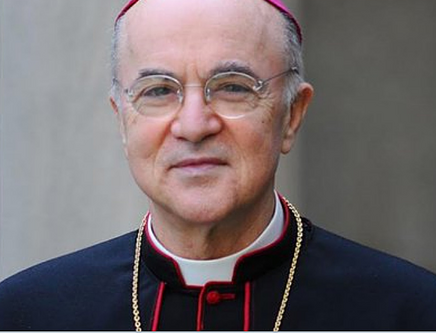 Why is it important
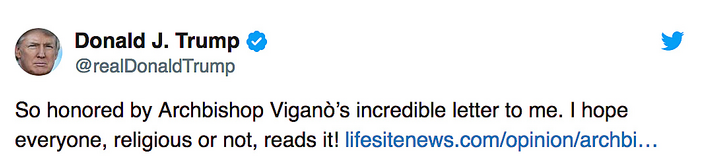 2nd letter from Carlo Maria Viganò
Mr. President, you have clearly stated that you want to defend the nation – One Nation under God, fundamental liberties, and non-negotiable values that are denied and fought against today. It is you, dear President, who are “the one who opposes” the deep state, the final assault of the children of darkness.
Vigano’s second letter July 2020
For this reason, it is necessary that all people of goodwill be persuaded of the epochal importance of the imminent election: not so much for the sake of this or that political program, but because of the general inspiration of your action that best embodies – in this particular historical context – that world, our world, which they want to cancel by means of the lockdown. Your adversary is also our adversary: it is the Enemy of the human race, He who is “a murderer from the beginning” (Jn 8:44).
Around you are gathered with faith and courage those who consider you the final garrison against the world dictatorship. The alternative is to vote for a person who is manipulated by the deep state, gravely compromised by scandals and corruption, who will do to the United States what Jorge Mario Bergoglio is doing to the Church, Prime Minister Conte to Italy, President Macron to France, Prime Minster Sanchez to Spain, and so on. The blackmailable nature of Joe Biden – just like that of the prelates of the Vatican’s “magic circle” – will expose him to be used unscrupulously, allowing illegitimate powers to interfere in both domestic politics as well as international balances. It is obvious that those who manipulate him already have someone worse than him ready, with whom they will replace him as soon as the opportunity arises.
Vigano’s second letter July 2020
Mr. President, you are well aware that, in this crucial hour, the United States of America is considered the defending wall against which the war declared by the advocates of globalism has been unleashed. Place your trust in the Lord, strengthened by the words of the Apostle Paul: “I can do all things in Him who strengthens me” (Phil 4:13). To be an instrument of Divine Providence is a great responsibility, for which you will certainly receive all the graces of state that you need, since they are being fervently implored for you by the many people who support you with their prayers.
Arms shall stand on his part.
Carlo Vigano does not take the position of repentance asking for the mercy of God for the sins of his church and the world but asks for the most powerful country on earth to defend the values of the conservative right. 
Rome is being surrounded by pagan forces because of its sins and now led by a secular minded Pope who is allowing paganism to flourish. 
Rather than take the path of repentance, the call is for arms to stand on the side of the religious right and overthrow the secular left by means of force.  
This is indignation against the holy covenant.
Arms shall stand on his part.
Carlo Vigano does not take the position of repentance asking for the mercy of God for the sins of his church and the world but asks for the most powerful country on earth to defend the values of the conservative right. 
Rome is being surrounded by pagan forces because of its sins and now led by a secular minded Pope who is allowing paganism to flourish. 
Rather than take the path of repentance, the call is for arms to stand on the side of the religious right and overthrow the secular left by means of force.  
This is indignation against the holy covenant.
Daniel 11:30
For ships from Cyprus shall come against him; therefore he shall be grieved, and return in rage against the holy covenant, and do damage. "So he shall return and show regard for those who forsake the holy covenant. And forces shall be mustered by him, and they shall defile the sanctuary fortress; then they shall take away the daily sacrifices, and place there the abomination of desolation. (Dan 11:30-31)(NKJV)
Purpose of the Covenant
For finding fault with them, he saith, Behold, the days come, saith the Lord, when I will make a new covenant with the house of Israel and with the house of Judah: Not according to the covenant that I made with their fathers in the day when I took them by the hand to lead them out of the land of Egypt; because they continued not in my covenant, and I regarded them not, saith the Lord. For this is the covenant that I will make with the house of Israel after those days, saith the Lord; I will put my laws into their mind, and write them in their hearts: and I will be to them a God, and they shall be to me a people:(Heb 8:8-10)
Key to Understanding Daniel
And this gospel of the kingdom shall be preached in all the world for a witness unto all nations; and then shall the end come. When ye therefore shall see the abomination of desolation, spoken of by Daniel the prophet, stand in the holy place, whoso readeth, let him understand Matt 24:14-15

And saying, The time is fulfilled, and the kingdom of God is at hand: repent ye, and believe the gospel. Mark 1:15
The relational atonement
The word “atonement” means at-one-ment.  Sin had brought misery, and misery had brought a misunderstanding of God’s character.  Thus men had come to hate God instead of loving him; and hating him, the one Father, men also hated man, their brother.  Thus, instead of the one family and the one Father, men were separated from God and from each other, and held apart by hatred and selfishness.  There must be an atonement.
An atonement can be made only by God’s so revealing his love, in spite of sin and sorrow, that men’s hearts will be touched to tenderness; and they, being delivered from Satan’s delusions, may see how fully and terribly they have misunderstood the divine One, and so have done despite to the Spirit of his grace. Thus they may be led, as returning brethren, to come back to the Father’s house in blissful unity.– George Fifield – God is Love 1897
Health dictatorship is a call to repentIt is not a call to war or of calling down fire
The Christian world will rally their forces, form alliances and will seek to destroy the secular humanist left. 
It should be the time of soul searching that God has allowed this to come because of the failure of the whole world to take hold of the holy covenant. 
The holy covenant is the manifestation of the love and forgiveness of God that transforms humanity into the likeness of God. It makes us like Jesus without the desire to punish our oppressors but to love and forgive them and to repent of our natural desires for force and violence.